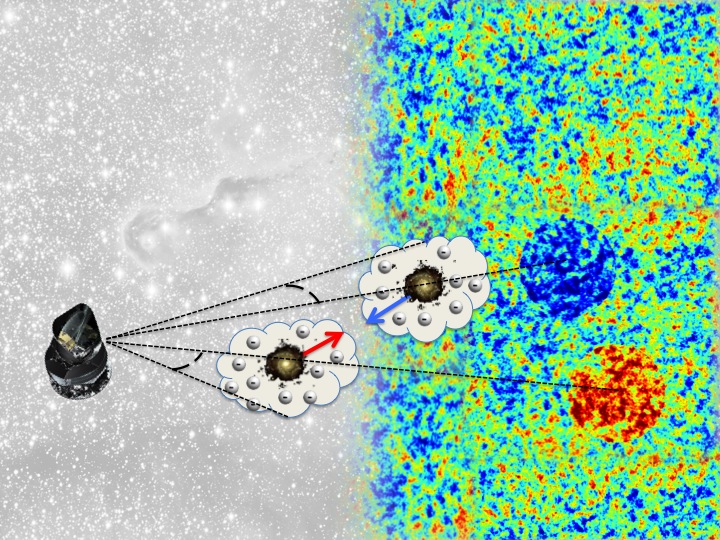 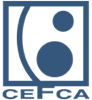 Constraints on bulk flows and the missing baryons through the kinetic Sunyaev-Zeldovich effect
Carlos Hernández-Monteagudo
Centro de Estudios de Física del Cosmos de Aragón
[CEFCA]
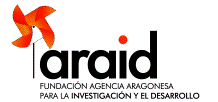 Planck Intermediate Results XII, XXXVIII, 
Physical Review Letters 2015
Galaxy Flows and LSS, ICISE Centre
Quy Nhon, Vietnam, July 7th 2016
1
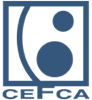 Outline
The kinetic Sunyaev-Zel’dovich effect (kSZ) vs the thermal Sunyaev-Zeldovich effect (tSZ)
First trials and constraints from the kSZ
Measuring the kSZ pairwise momentum == correlation with a reconstruction of the peculiar velocity field: connection between both approaches
The Central Galaxy Catalogue (CGC) – other posterior exercises – implications for the missing baryons
The 3-point approach
Future prospects (mention and describe J-PAS, also prospects for Core+)
The delta-z – kSZ correlation (Jonás Chaves-Montero’s PhD thesis work)
Galaxy Flows and LSS, ICISE Centre
Quy Nhon, Vietnam, July 7th 2016
2
The kSZ vs the tSZ effects
Galaxy Flows and LSS, ICISE Centre
Quy Nhon, Vietnam, July 7th 2016
3
One image is more worth than one thousand words …
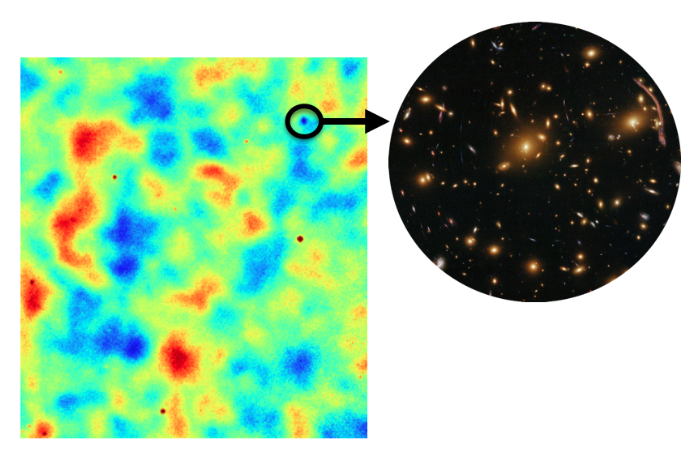 ~1 deg
ACT CMB map at 143 GHz
Galaxy Flows and LSS, ICISE Centre
Quy Nhon, Vietnam, July 7th 2016
4
One image is more worth than one thousand words …
CMB intrinsic spots, generated at z~1,100 …
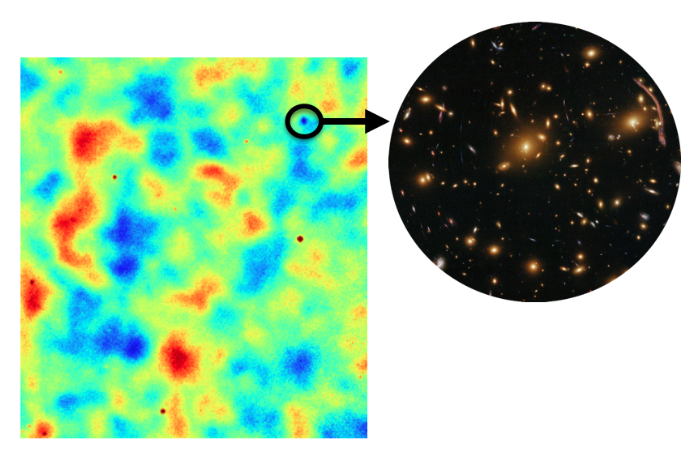 ~1 deg
ACT CMB map at 143 GHz
Galaxy Flows and LSS, ICISE Centre
Quy Nhon, Vietnam, July 7th 2016
5
One image is more worth than one thousand words …
CMB intrinsic spots, generated at z~1,100 …
Dusty galaxies
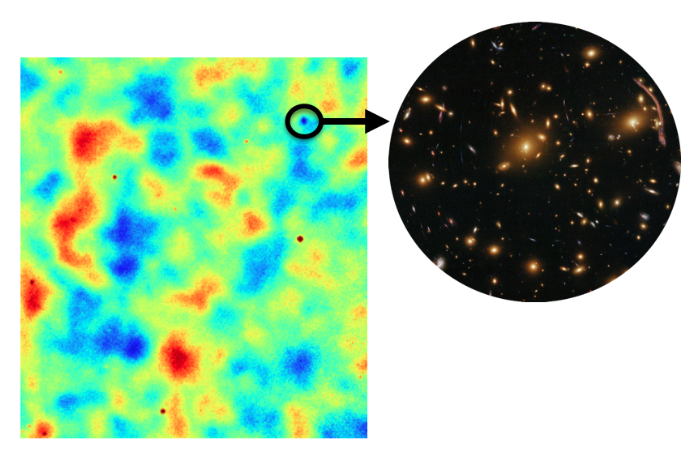 ~1 deg
ACT CMB map at 143 GHz
Galaxy Flows and LSS, ICISE Centre
Quy Nhon, Vietnam, July 7th 2016
6
One image is more worth than one thousand words …
CMB intrinsic spots, generated at z~1,100 …
Dusty galaxies
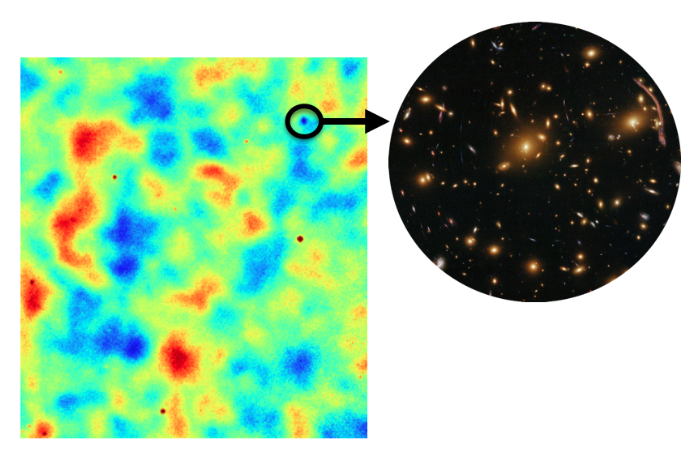 ~1 deg
Thermal Sunyaev-Zeldovich (tSZ) cluster
ACT CMB map at 143 GHz
If sources/clusters were big in angular size they would be confused with CMB …
Galaxy Flows and LSS, ICISE Centre
Quy Nhon, Vietnam, July 7th 2016
7
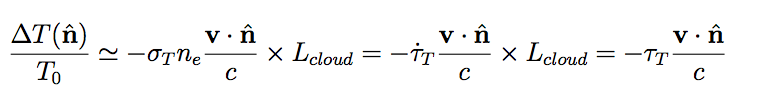 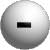 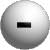 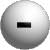 V
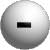 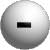 If electrons are not too hot, its Thomson scattering and there’s NO energy exchange at the electron’s frame …
Black body CMB spectrum is shifted but preserved!
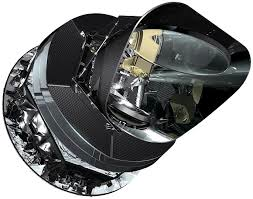 Galaxy Flows and LSS, ICISE Centre
Quy Nhon, Vietnam, July 7th 2016
8
Thomson scattering, Compton scattering and all that...
In a thermalized photon-baryon bath, in the electron’s frame, Thomson scattering does not transfer energy but simply changes the direction of CMB photons...
If the electron cloud is moving with respect to the CMB photon bath, there is however a net flux of momentum that affects all photons in the same way -> there is no distortion of the (frequency independent) brightness temperature.
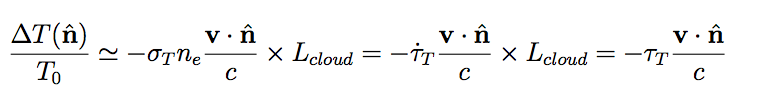 However, due to its anisotropic nature, if there is a local quadrupole in the CMB intensity distribution, it will generate linear polarization
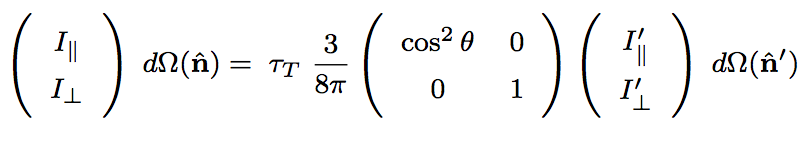 Kinetic Sunyaev-Zel'dovich effect (kSZ)‏
Galaxy Flows and LSS, ICISE Centre
Quy Nhon, Vietnam, July 7th 2016
9
V, Te
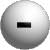 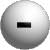 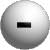 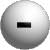 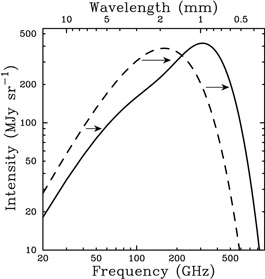 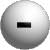 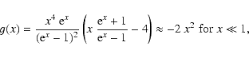 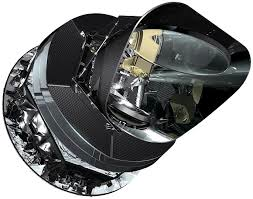 Black body CMB spectrum is distorted!
Galaxy Flows and LSS, ICISE Centre
Quy Nhon, Vietnam, July 7th 2016
10
Thomson scattering, Compton scattering and all that... (II)‏
If however the CMB encounters a hot electron plasma, then there is a net transfer of energy from the hot electrons to the cold photons. As a result, we have fewer cold low energy photons and more hot high frequency photons. This results in a distortion of the black body CMB spectrum, i.e., in frequency dependent brightness temperature fluctuations.
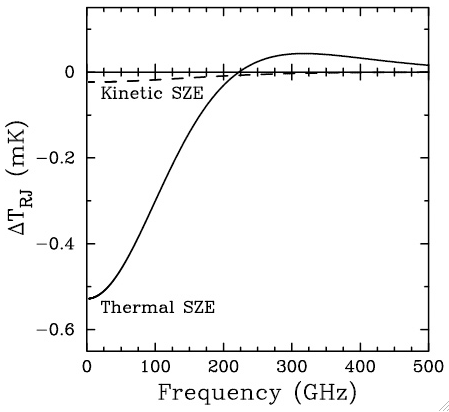 Thermal Sunyaev-Zel'dovich effect (tSZ)‏
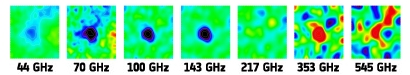 The symbol y is known as the Comptonization parameter
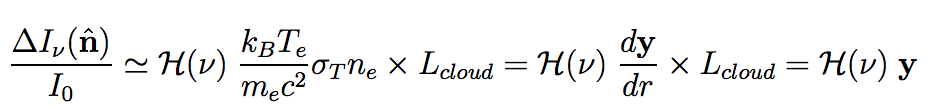 Galaxy Flows and LSS, ICISE Centre
Quy Nhon, Vietnam, July 7th 2016
11
Therefore, 
we have three channels of interaction between free electrons and CMB photons:
kSZ: Thomson scattering on temperature, sensitive to LOS integrated electron momentum

 tSZ: Compton scattering on intensity, sensitive to LOS integrated electron pressure

 Thomson scattering on polarization:
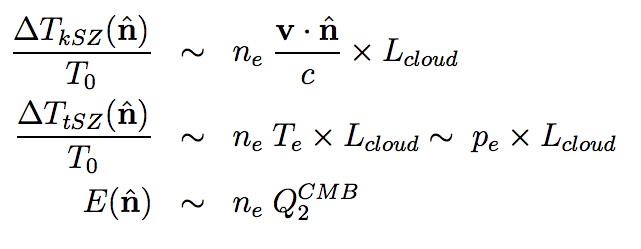 Intrinsic CMB anisotropies act as a very important source of noise for these signals!
The tSZ will more easily detectable in collapsed structures, whereas the kSZ will be detected in comoving gas, regardless it is collapsed or not.
The ratio of the two effects scales as:
 
kSZ/tSZ ~ (v.n/c) / (kB Te/me c2) ~ 0.01 – 0.1 for galaxy clusters
Galaxy Flows and LSS, ICISE Centre
Quy Nhon, Vietnam, July 7th 2016
12
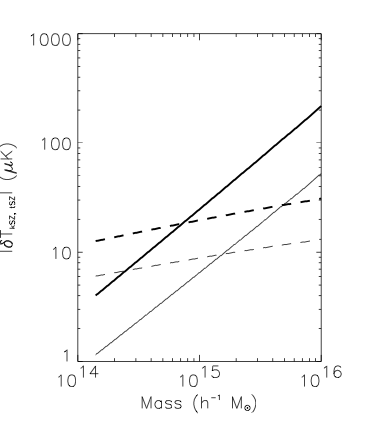 Dashed lines: kSZ
Solid lines: tSZ @ 222 GHz
(two different redshifts shown: z=0,1)
Galaxy Flows and LSS, ICISE Centre
Quy Nhon, Vietnam, July 7th 2016
13
Chasing the kSZ effect …
Galaxy Flows and LSS, ICISE Centre
Quy Nhon, Vietnam, July 7th 2016
14
Let’s count the electrons one can detect with the kSZ …
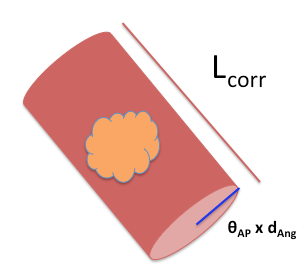 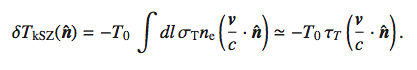 τ T  = \int dl ne σT ~ number of electrons
We are effectively observing through cylinders of depth Lcorr
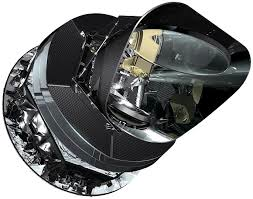 Galaxy Flows and LSS, ICISE Centre
Quy Nhon, Vietnam, July 7th 2016
15
Measuring the kSZ pairwise momentum
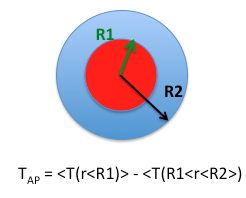 APERTURE PHOTOMETRY
We do not assume any gas profile around sources, but try different apertures
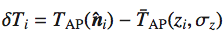 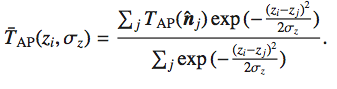 We use R2=SQRT(2) R1 and vary R1

We set all galaxies within a redshift shell at the same zero level
Galaxy Flows and LSS, ICISE Centre
Quy Nhon, Vietnam, July 7th 2016
16
The larger the aperture radius is, the larger is the typical CMB residual amplitude …
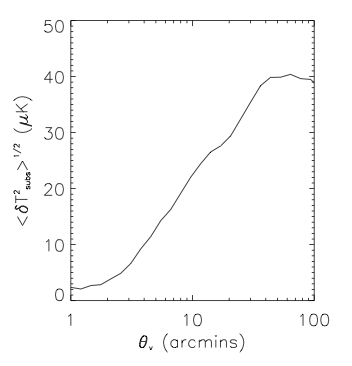 Typical kSZ signal is ~ few μK for clusters of galaxies, ~ 0.1 μK for 1e13 M_sun halos …
= ΘAP = aperture angle
Galaxy Flows and LSS, ICISE Centre
Quy Nhon, Vietnam, July 7th 2016
17
Constraints from kSZ non detections!
Galaxy Flows and LSS, ICISE Centre
Quy Nhon, Vietnam, July 7th 2016
18
kSZ statistics @ 0th order. Mean or average of kSZ temperature (compatible with zero)
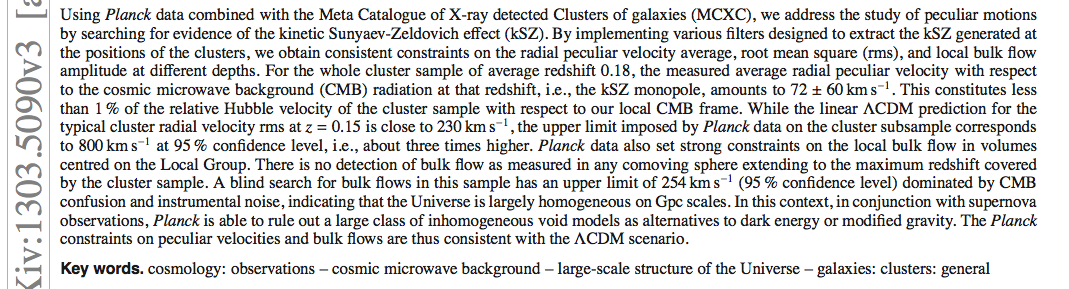 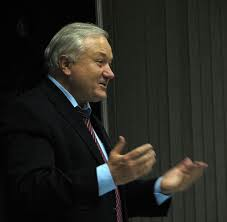 Planck Intermediate Results. XIII
Rashid Sunyaev to Sarah Church: “Sarah, look yourself, you have clusters at  z~1 and yet they are at rest with the CMB!!”
Galaxy Flows and LSS, ICISE Centre
Quy Nhon, Vietnam, July 7th 2016
19
kSZ statistics @ 1st order. Dipole of kSZ temperature field (compatible with zero)
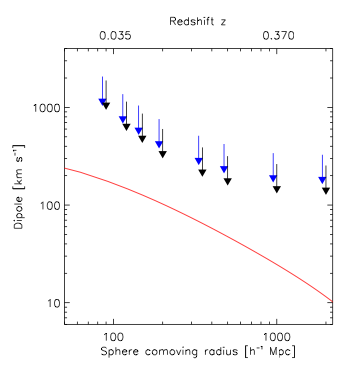 Planck Intermediate Results. XIII. Looking at the direction of ~1,500  X-ray galaxy clusters.

 (CGs)
Strongest evidence for the Copernican Principle!
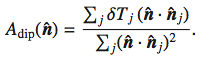 Planck Intermediate Results. XIII
Galaxy Flows and LSS, ICISE Centre
Quy Nhon, Vietnam, July 7th 2016
20
kSZ statistics @ 2nd order. 


Two different methodologies:

 (i) the pairwise kSZ momentum, and 
(ii) the kSZ x [reconstructed]velocity correlation
Galaxy Flows and LSS, ICISE Centre
Quy Nhon, Vietnam, July 7th 2016
21
Method I : Measuring the kSZ pairwise momentum
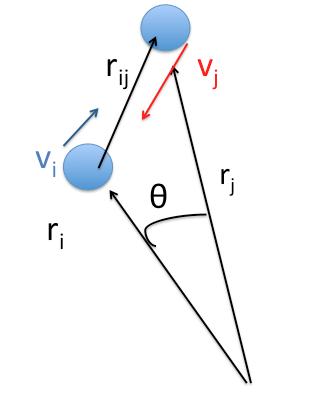 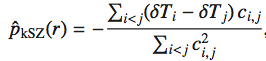 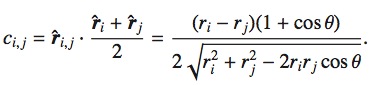 Pairwise momentum expresses the mutual infall of two objects due to gravitational interaction
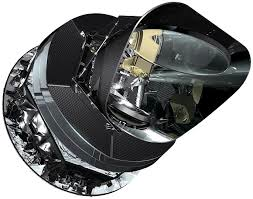 Groth et al. 1981, Juszkiewicz et al. 1998, Ferreira et al. 1999, Hand et al. 2012
Galaxy Flows and LSS, ICISE Centre
Quy Nhon, Vietnam, July 7th 2016
22
Method II: Inverting galaxy density into velocity
Dedeo et al.2005, Ho et al.2010
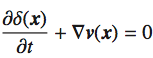 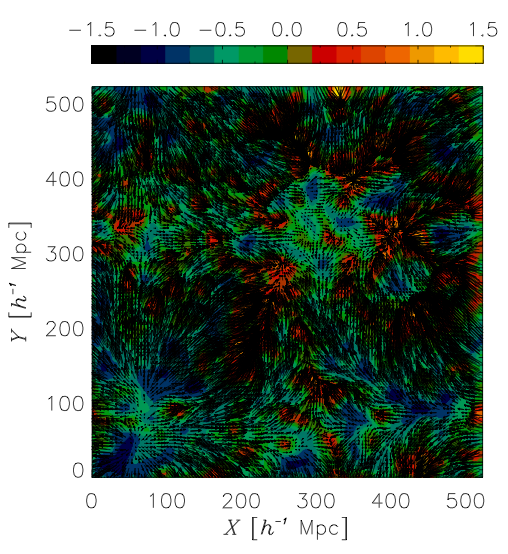 We invert the linear continuity equation to estimate the peculiar velocity field from the CG density field
Correlation coefficient: ORIG. VEL x RECOV.VEL
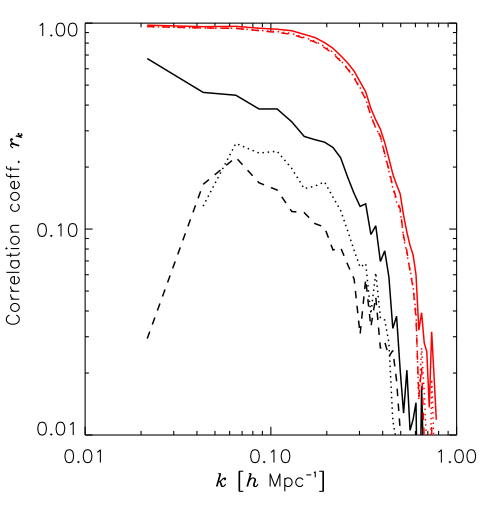 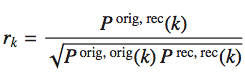 Three approaches: LINEAR, LOG-LINEAR, LOG-2LPT
Impact of mask: LINEAR method most promising after all
Without mask
With mask
Logarithmic linearisation
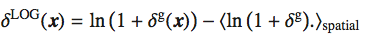 Galaxy Flows and LSS, ICISE Centre
Quy Nhon, Vietnam, July 7th 2016
23
Inverting galaxy density into velocity
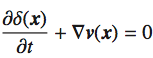 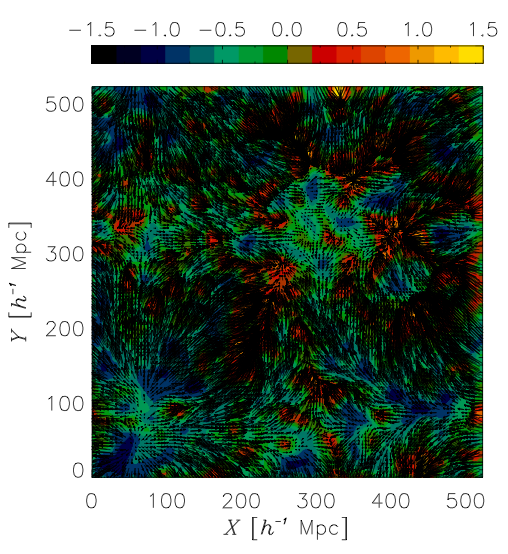 Velocity field recovered for a slice of the Central Galaxy Catalogue (containing ~260,000 galaxies of mass ~ 1e13 Msolar at z ~ 0.12
Galaxy Flows and LSS, ICISE Centre
Quy Nhon, Vietnam, July 7th 2016
24
First kSZ  evidence on real data …
Galaxy Flows and LSS, ICISE Centre
Quy Nhon, Vietnam, July 7th 2016
25
First kSZ detection from kSZ pairwise momentum and ACT CMB data
Hand et al. 2012
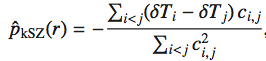 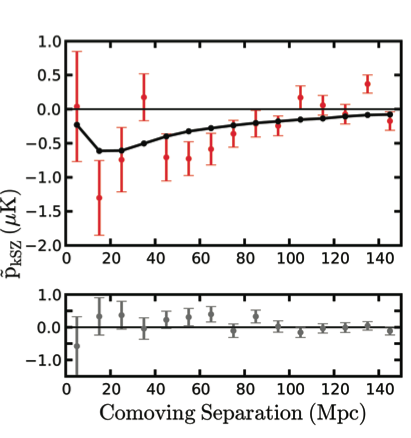 The Atacama Cosmology Telescope collaboration provided the first detection of the kSZ by stacking estimates of filtered maps at 145 GHz on the positions of ~5e13 M_sun LRGs identified by BOSS, of typical mass . ACT has FWHM~1.3 arcmin, where Planck’s best angular resolution is close to FHWM=5 arcmin.
Galaxy Flows and LSS, ICISE Centre
Quy Nhon, Vietnam, July 7th 2016
26
Quickly followed by Planck data …
Galaxy Flows and LSS, ICISE Centre
Quy Nhon, Vietnam, July 7th 2016
27
Second detection of the kSZ pairwise momentum
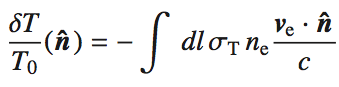 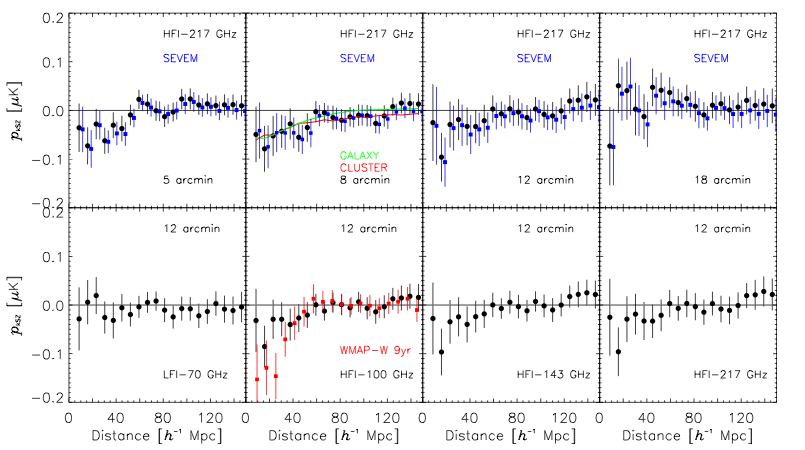 We found a colour-free decrement (up to 2.5 σ) for the cleaned SEVEM map and for apertures of 8 – 12 arcmin. For SEVEM @ 8 arcmin, a fit to the output of numerical simulations yields S/N ~ 2.2
Galaxy Flows and LSS, ICISE Centre
Quy Nhon, Vietnam, July 7th 2016
28
The Central Galaxy Catalogue (CGC)
Stacked thermal SZ maps in the direction of CGs for different stellar mass bins(Guo et al. 2011, Planck PIP-XI)
Based upon SDSS DR7 NYUAV galaxy catalogue after isolating brightest galaxies in 1 Mpc (transversal direction) and 1000 km/s (LOS)

 It consists of 262 673 galaxies placed at z~0.12, of which ~83% should be true central galaxies.

 Using the Millennium simulation, from M* we may estimate Mhalo 

 When placing them in a grid, we retain only the 150,000 most nearby ones
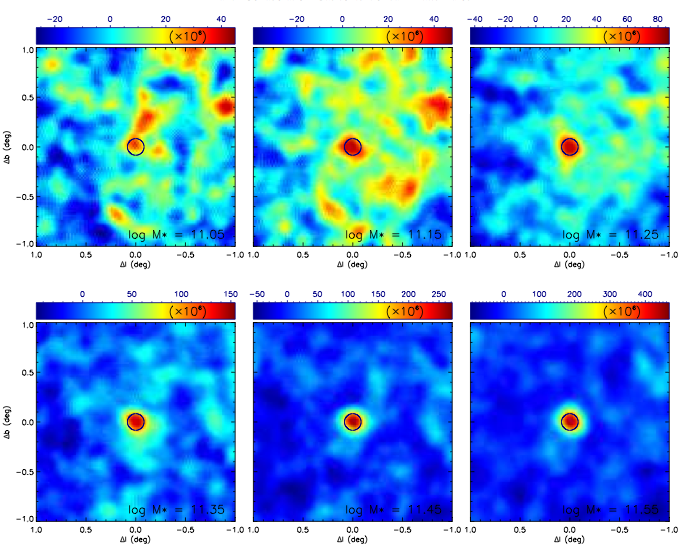 Galaxy Flows and LSS, ICISE Centre
Quy Nhon, Vietnam, July 7th 2016
29
Measuring the kSZ pairwise momentum
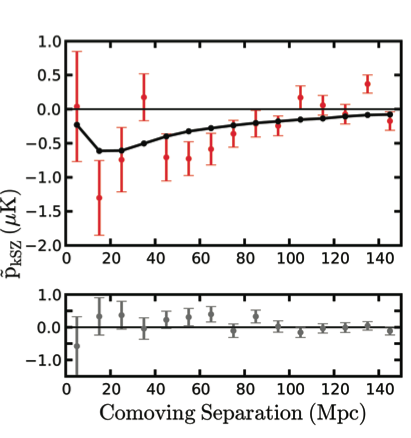 Hand et al. 2012
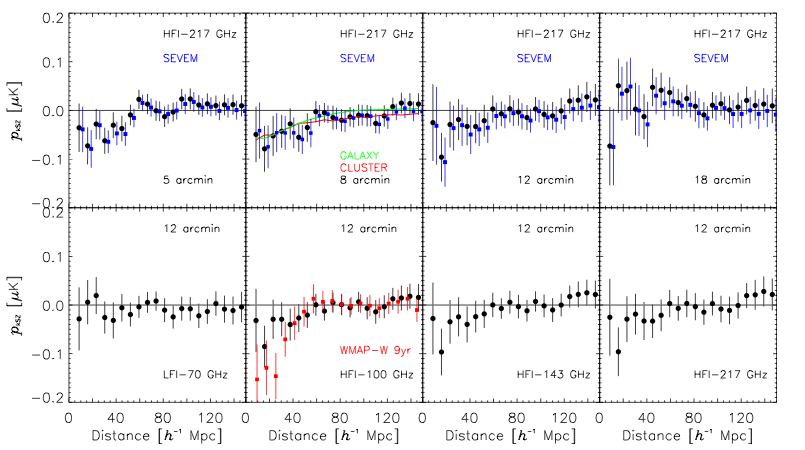 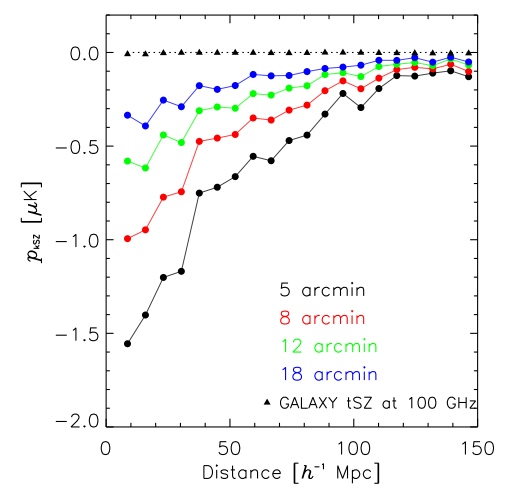 Data suggest presence of bulk flows extending up to ~ 100 Mpc/h
The impact of tSZ seems to be negligible
Simulated clusters of Dolag & Sunyaev. 2013
Galaxy Flows and LSS, ICISE Centre
Quy Nhon, Vietnam, July 7th 2016
30
Trying method II: Inverting galaxy density into velocity
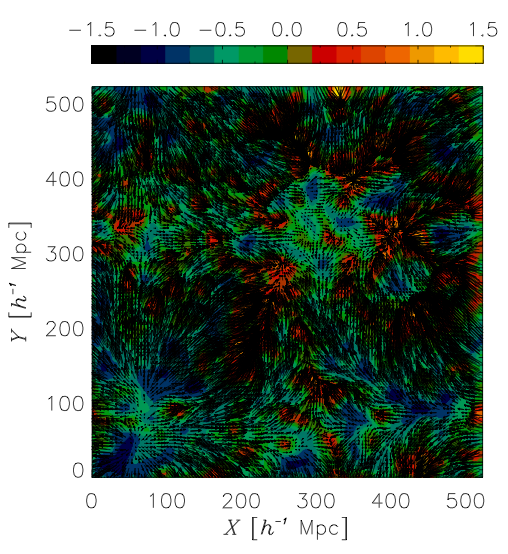 Velocity field recovered for a slice of the CGC
Galaxy Flows and LSS, ICISE Centre
Quy Nhon, Vietnam, July 7th 2016
31
The first δTkSZ – vlos correlation detection (with the CGC):
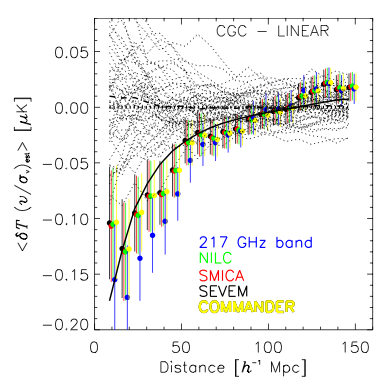 <TkSZ . v/σv >: correlation between kSZ temperature anisotropies and recovered velocities (with RMS=1)

S/N up to 3.8
Galaxy Flows and LSS, ICISE Centre
Quy Nhon, Vietnam, July 7th 2016
32
Consistency tests
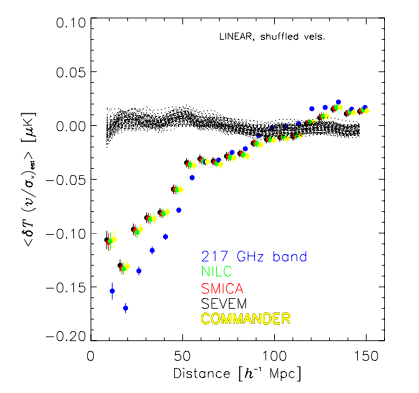 We compute correlation after shuffling the recovered velocities among the CGs: the correlation is only recovered for the correct configuration

The coupling of intrinsic CMB large modes with large spatial modes of the recovered velocities constitutes the largest contribution to the variance: the low-k modes of the recovered velocities are suppressed after shuffling these
Galaxy Flows and LSS, ICISE Centre
Quy Nhon, Vietnam, July 7th 2016
33
Consistency tests
We expect NO frequency dependence in the kSZ signal:
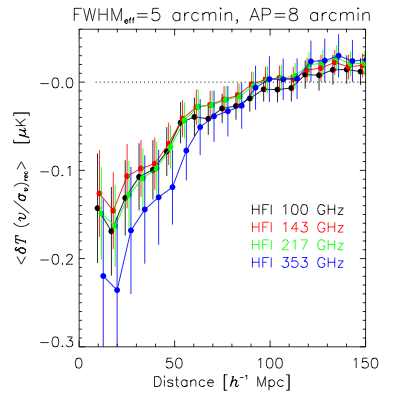 After de-convolving and convolving all HFI raw channels to the same FWHM=5 arcmin, we only find some signatures of dust at 353 GHz
Galaxy Flows and LSS, ICISE Centre
Quy Nhon, Vietnam, July 7th 2016
34
Implications for the missing baryon problem …
Galaxy Flows and LSS, ICISE Centre
Quy Nhon, Vietnam, July 7th 2016
35
Hints for unbound gas ??
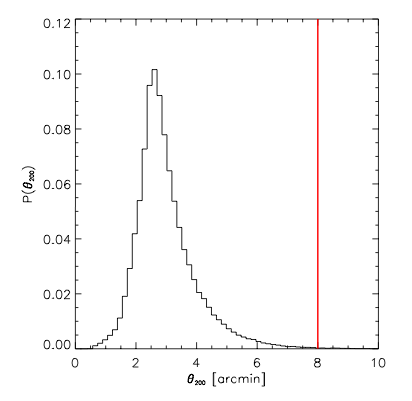 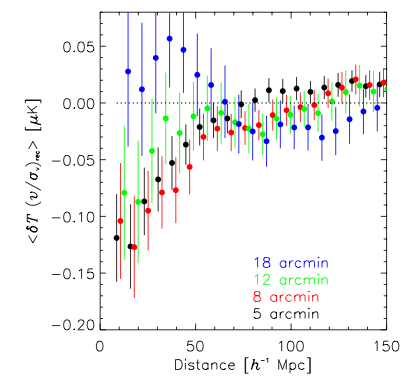 As for the peculiar kSZ pairwise momentum, we find more kSZ signal at apertures close to 8 arcmin (~0.8 Mpc at z~0.12) than at 5 arcmin, and it extends up to ~12 arcmin. 

The typical CG virial radius is below 400 Kpc, or typically 5—6  arcmins.
Galaxy Flows and LSS, ICISE Centre
Quy Nhon, Vietnam, July 7th 2016
36
THE MISSING BARYON PROBLEM
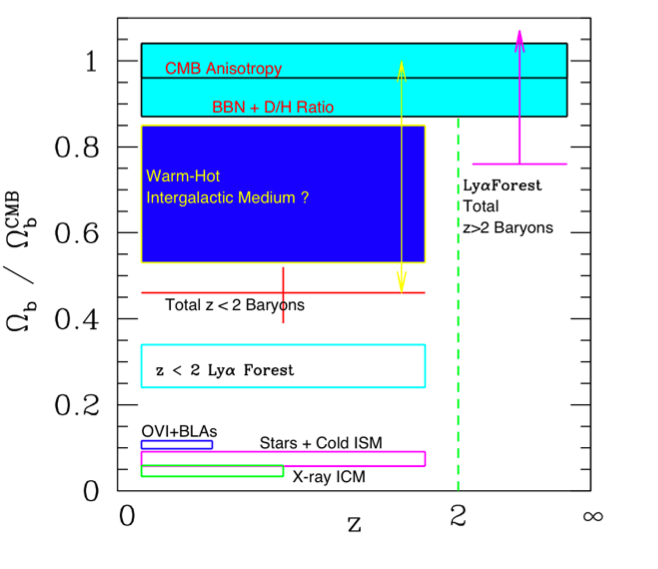 Counting the amount of baryons in the local universe yields a result that falls a factor of 2-4 short when compared to observations at redshifts z~5-6 (Ly-alpha absorbers)  and z~1,050 (CMB observations)‏
 The Universe has grown bigger and transparent since then...
 The hidden baryons should be found in a diffuse low density warm hot phase (WHIM) at T \in [1e5,1e7] K
 Observations of diffuse X-ray emission around clusters (Zappacosta et al. 02) or absorption lines along bright high-z QSOs (Nicastro et al. 05) have yielded some evidence of diffuse baryons at low redshift.
Nicastro et al. (05)‏
Galaxy Flows and LSS, ICISE Centre
Quy Nhon, Vietnam, July 7th 2016
37
Let’s compare both measurements:
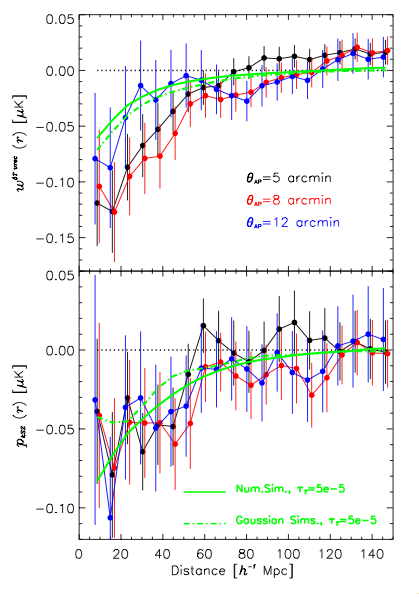 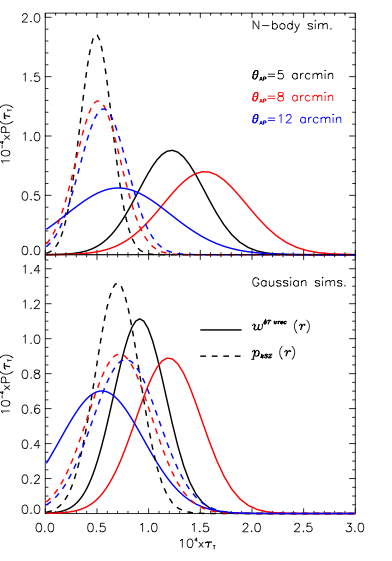 <dT dv>[r] vs r
P(τT) vs τT
<dT dv>sim[r]=
        τT <vi vestj>sim[r]
pkSZ(r) vs r
<pkSZ>sim[r]=
      τT <(vi – vj) cij>sim[r]
τ T  ~ number of electrons
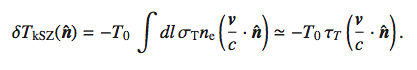 Galaxy Flows and LSS, ICISE Centre
Quy Nhon, Vietnam, July 7th 2016
38
Let’s count the electrons one can detect with the kSZ …
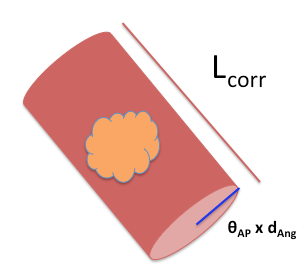 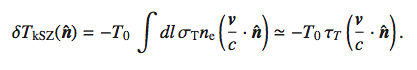 τ T  = \int dl ne σT ~ number of electrons
We are effectively observing through cylinders of depth Lcorr
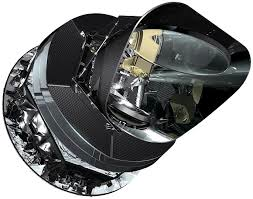 Galaxy Flows and LSS, ICISE Centre
Quy Nhon, Vietnam, July 7th 2016
39
τ T  = \int dl ne σT ~ number of electrons
Fraction of electrons/baryons detected around CGs wrt all electrons/baryons existing at that z:
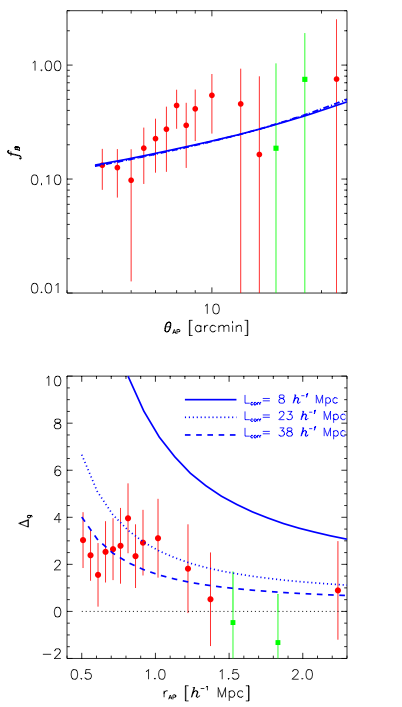 ~50%
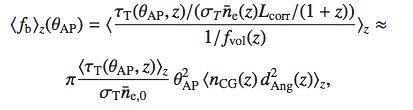 DM predictions from N-body Millennium sim.
Average gas overdensity within cylinder of
a given depth Lcorr :
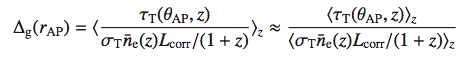 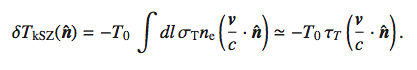 Galaxy Flows and LSS, ICISE Centre
Quy Nhon, Vietnam, July 7th 2016
40
See Yin-zhe Ma’s talk right after this one!!
Galaxy Flows and LSS, ICISE Centre
Quy Nhon, Vietnam, July 7th 2016
41
Latest results from high-resolution experiments like the South Pole Telescope (SPT) and the Atacama Cosmology Telescope Pol (ACTPol)
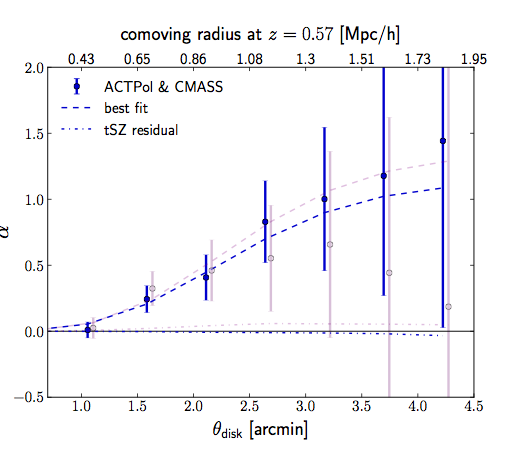 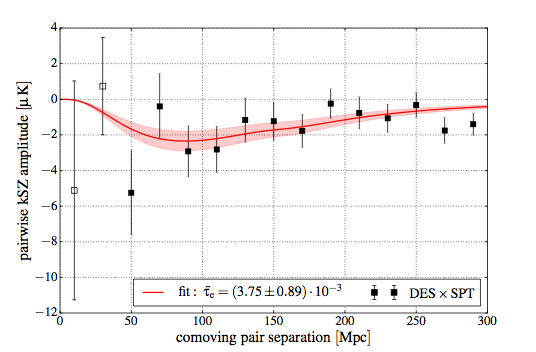 Schaan et al. 2016, for the ACTPol collab:   α = <δTobs / δTmodel >
Soergel et al., 2016,
 for the SPT collab.
Galaxy Flows and LSS, ICISE Centre
Quy Nhon, Vietnam, July 7th 2016
42
New approaches to the kSZ …
Galaxy Flows and LSS, ICISE Centre
Quy Nhon, Vietnam, July 7th 2016
43
The 3-point approach
Hill et al. 2016
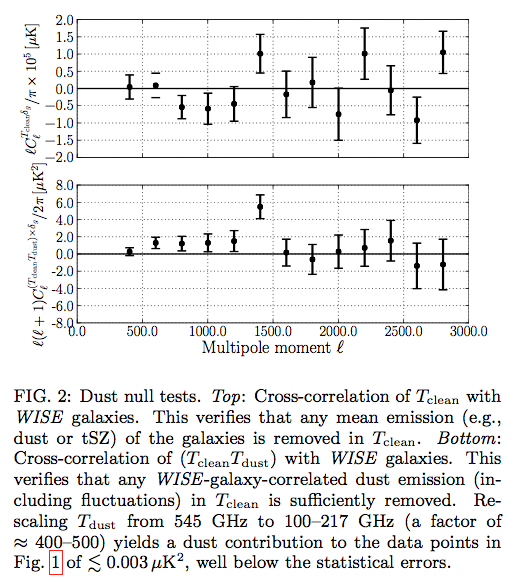 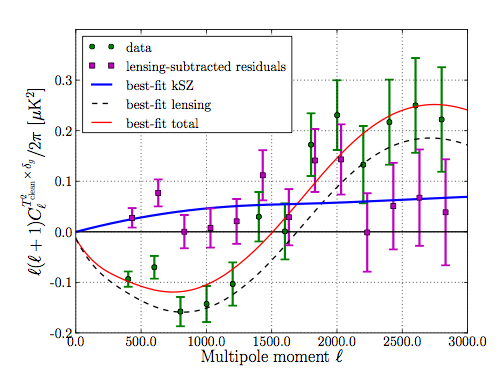 <(δTkSZ)^2 δgal > : it computes the correlation of the squared CMB temperature field with the galaxy density contrast. It is however contaminated by CMB lensing …. They claim to have detected ALL baryons with this approach!
Galaxy Flows and LSS, ICISE Centre
Quy Nhon, Vietnam, July 7th 2016
44
The δz – kSZ correlation
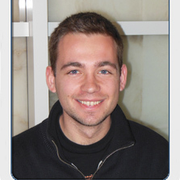 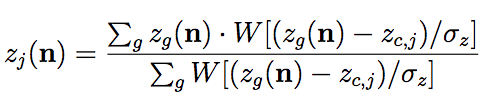 Mr. Jonás Chaves-Montero is a PhD student at CEFCA
z = zHubble +  zpec
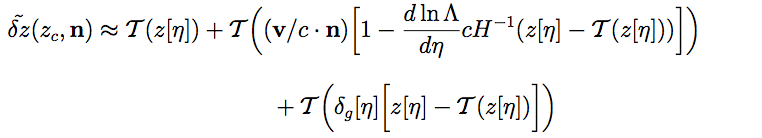 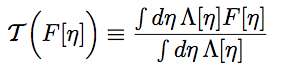 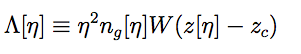 Galaxy Flows and LSS, ICISE Centre
Quy Nhon, Vietnam, July 7th 2016
45
Mr. Jonás Chaves-Montero is a PhD student at CEFCA
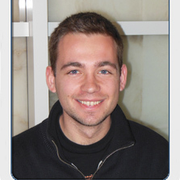 z = zHubble +  zpec
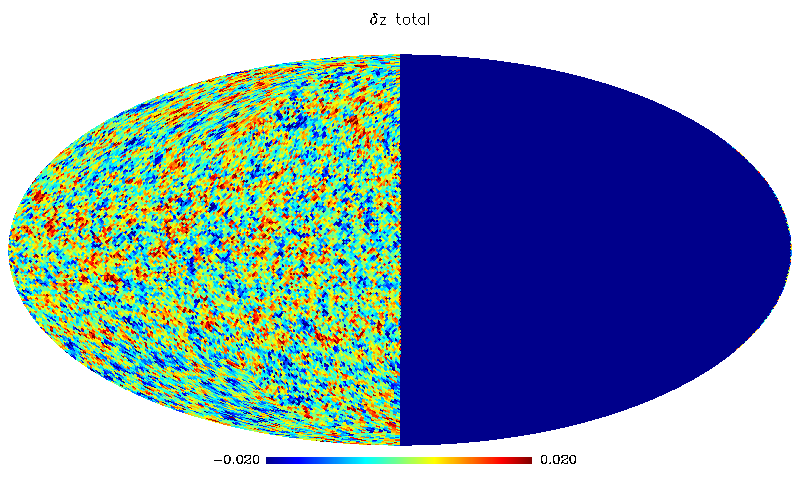 From Garching Virtual Observatory (GAVO)
(z~0.2 and ng ~1e-3 [h/Mpc]^3, \sigma_z~0.02)
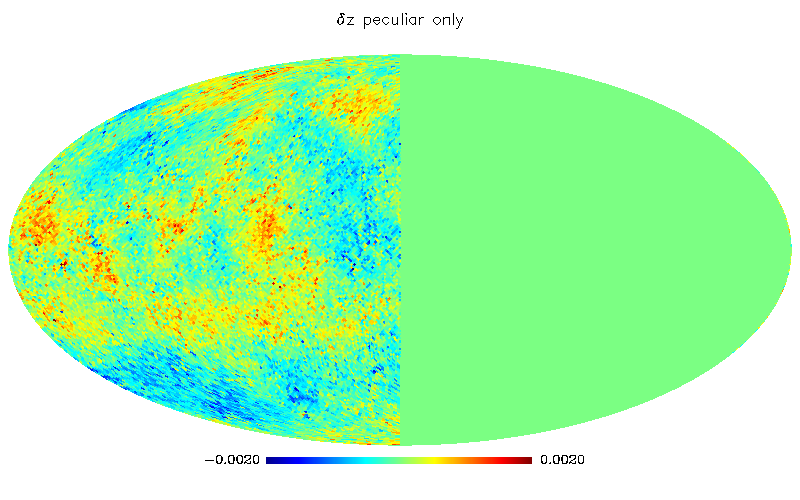 z =  zpec
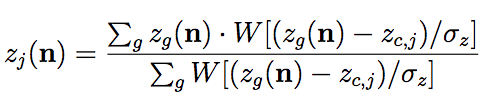 J-PAS 8th Collaboration Meeting
Florianópolis, March 12th 2014
46
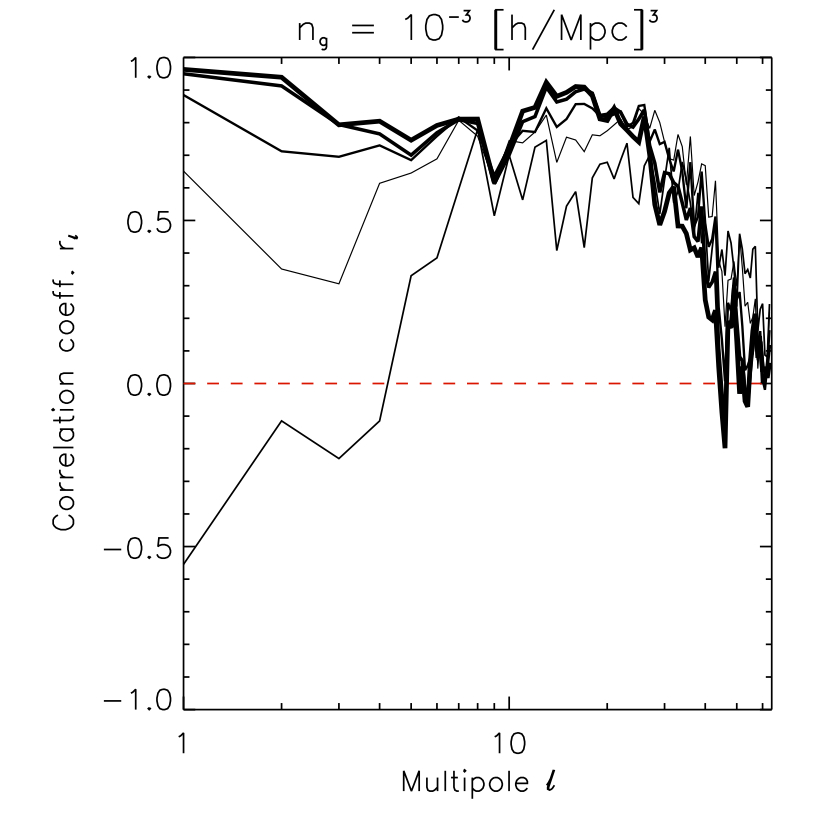 Mr. Jonás Chaves-Montero is a PhD student at CEFCA
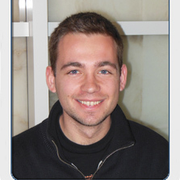 Correlation coefficient between zvel(n) and redshift fluctuations δz (n):

R(zvel δz) =
           <zvel δz> / SQRT(<zvel 2><δz2>),


Same as R(x,y) = <xy> / SQRT(<x2><y2>)

If R(x,y)=1, x,y are perfectly correlated
If R(x,y)=0, x,y are uncorrelated
1/θ
If confirmed to work OK, this should provide a new channel to study the interplay of densities and velocities on the large scales!
J-PAS 8th Collaboration Meeting
Florianópolis, March 12th 2014
47
A look to the future
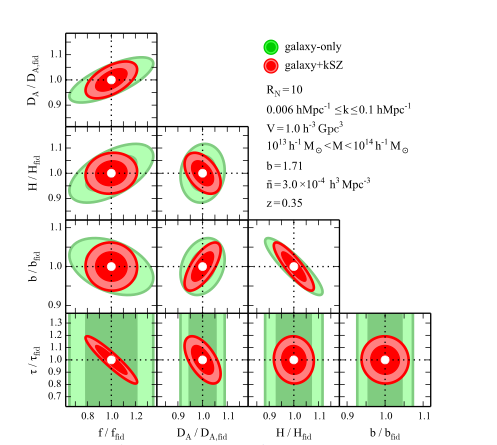 A forecast study by Sugiyama et al. 2016 assures that kSZ surveys will complement upcoming LSS surveys by shrinking error bars in parameters like b, fσ8 , H0 , and DA .
We are very probably at the beginning of a very interesting kSZ-science era!
Galaxy Flows and LSS, ICISE Centre
Quy Nhon, Vietnam, July 7th 2016
48
7 de Julio, San Fermín!!  July the 7th, San Fermin!!
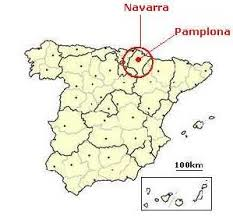 Spain
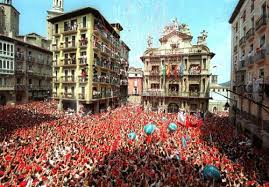 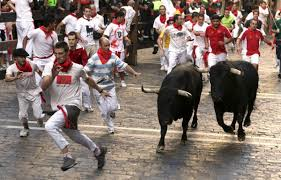 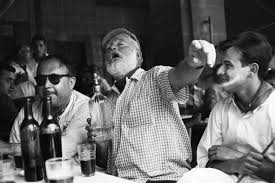 Galaxy Flows and LSS, ICISE Centre
Quy Nhon, Vietnam, July 7th 2016
49
Ernst Hemingway
La Vaquilla, main Summer festivity in Teruel (Aragón, Spain), is taking place this Saturday!
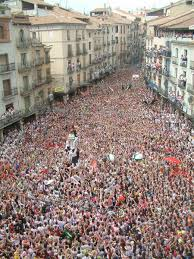 Continental Spain
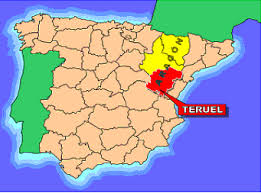 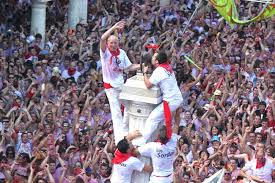 Galaxy Flows and LSS, ICISE Centre
Quy Nhon, Vietnam, July 7th 2016
50
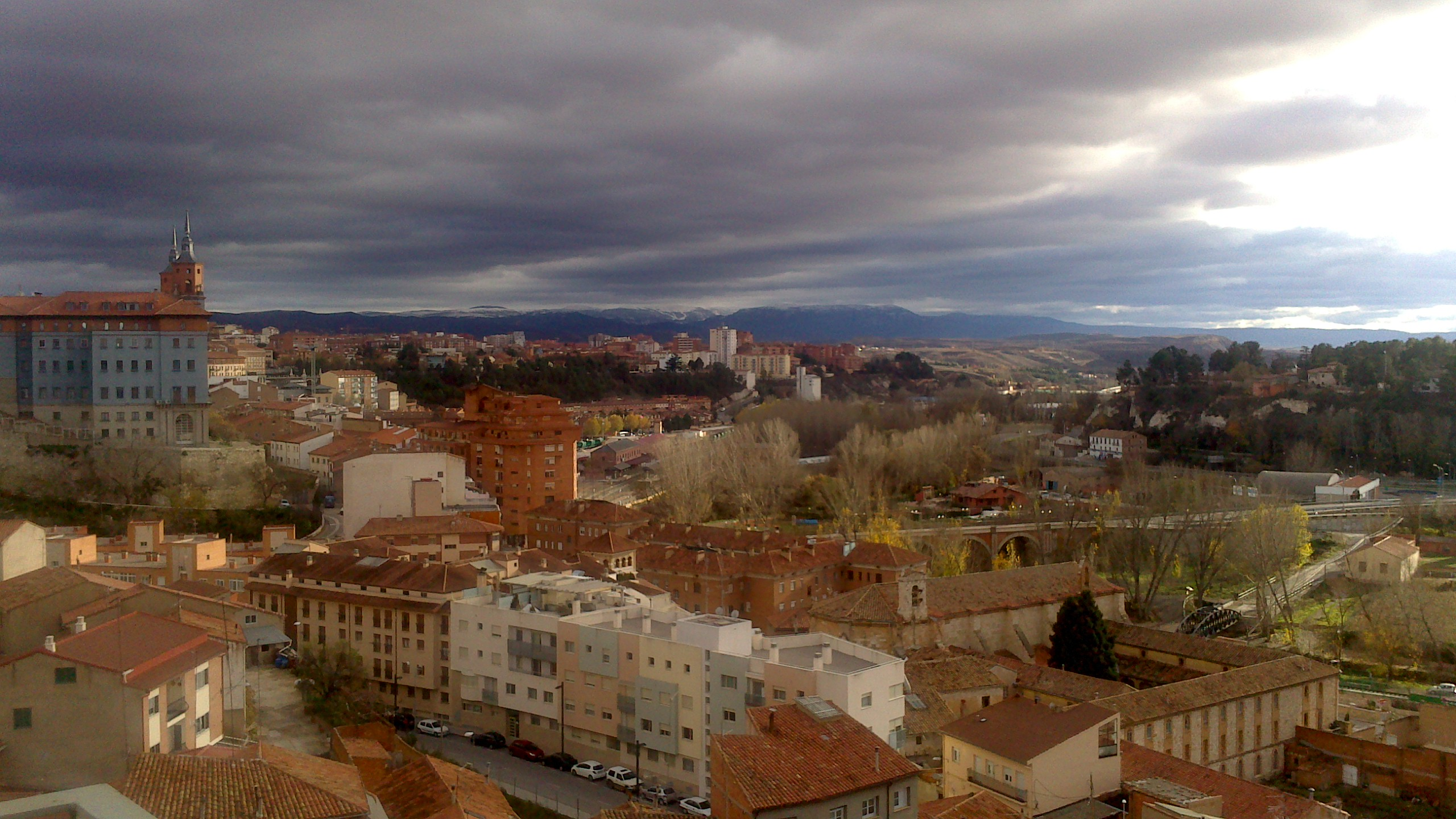 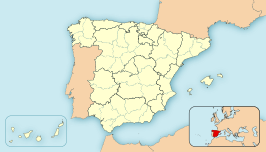 ARAGÓN
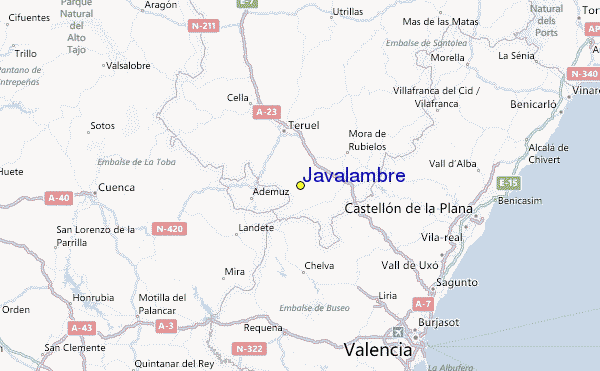 Teruel
Valencia
Teruel lies ~ 150 km NW from Valencia, not far from the Mediterranean sea …
Galaxy Flows and LSS, ICISE Centre
Quy Nhon, Vietnam, July 7th 2016
51
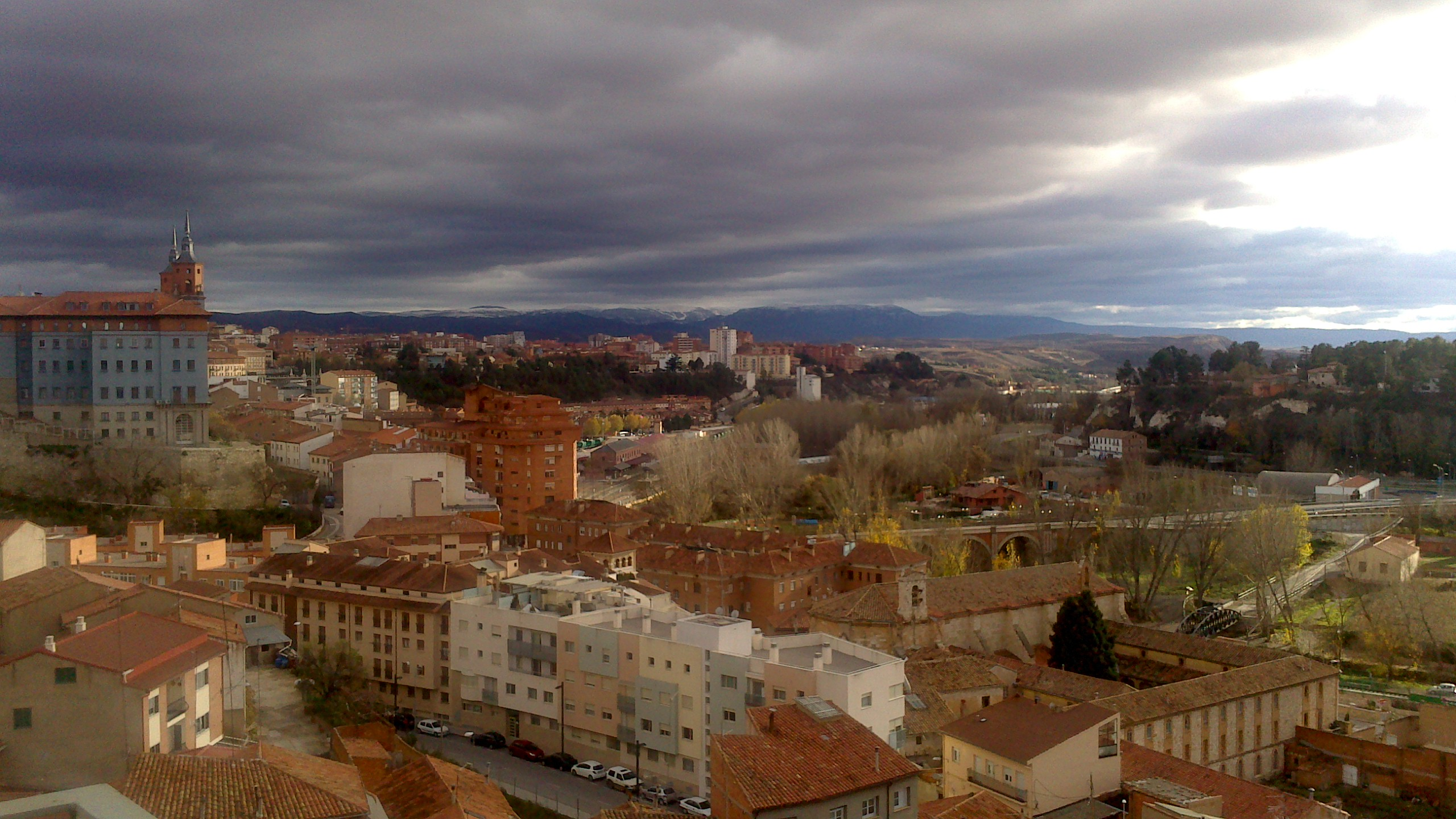 Javalambre sierra as seen SE from my home in Teruel
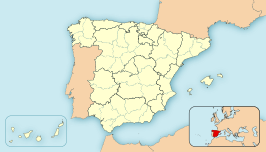 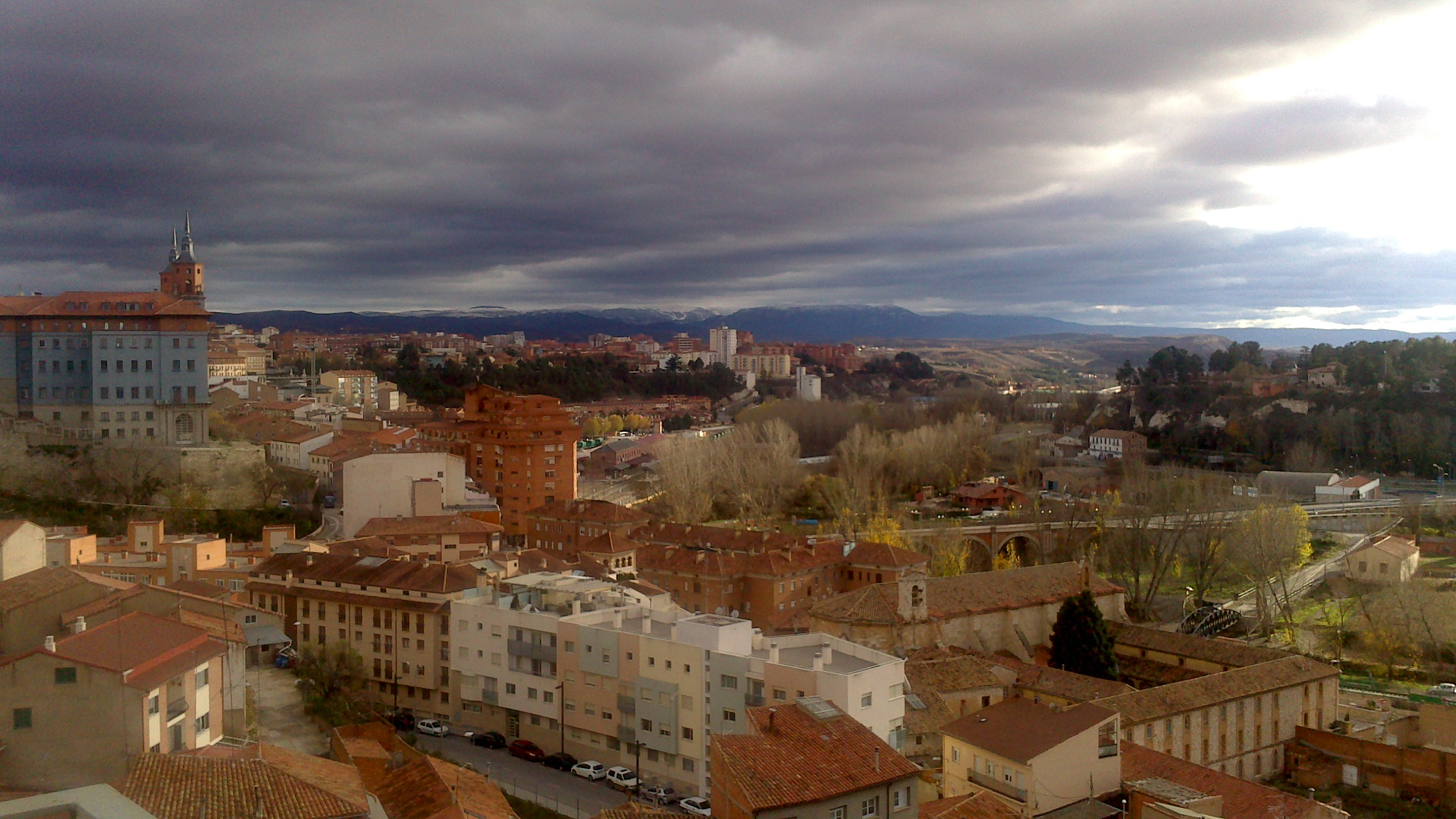 Teruel
Galaxy Flows and LSS, ICISE Centre
Quy Nhon, Vietnam, July 7th 2016
52
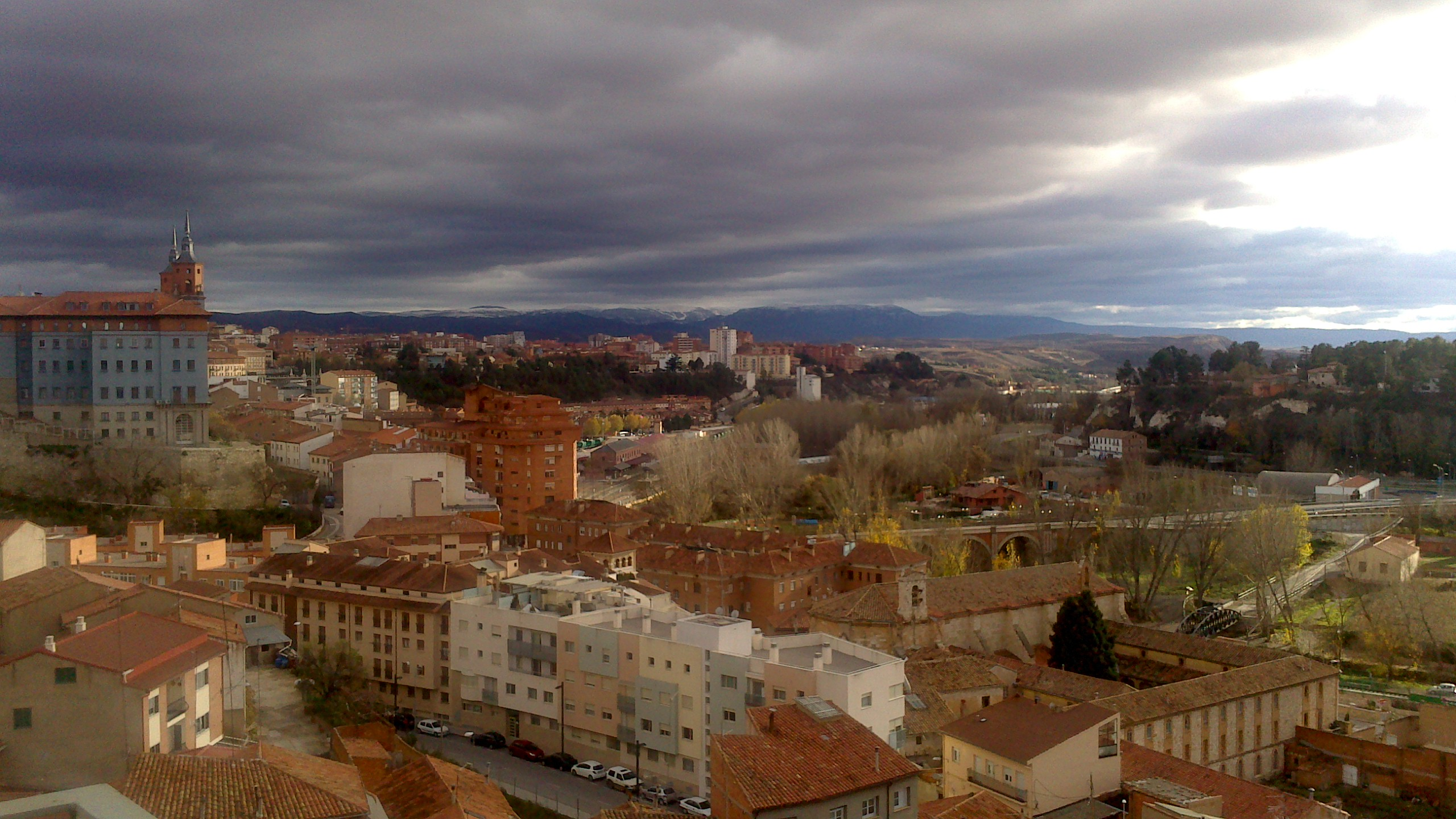 Javalambre sierra as seen SE from my home in Teruel
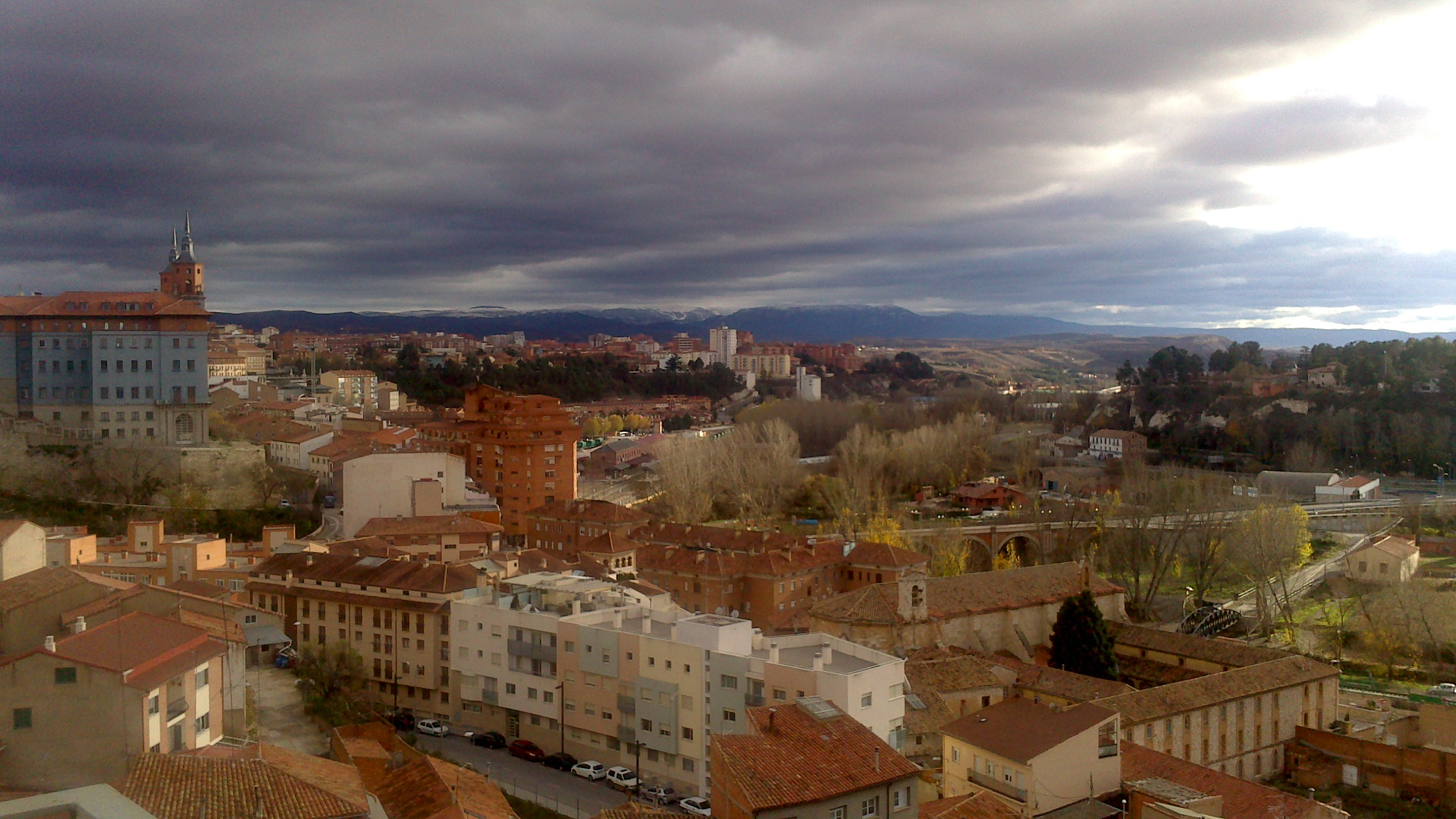 Galaxy Flows and LSS, ICISE Centre
Quy Nhon, Vietnam, July 7th 2016
53
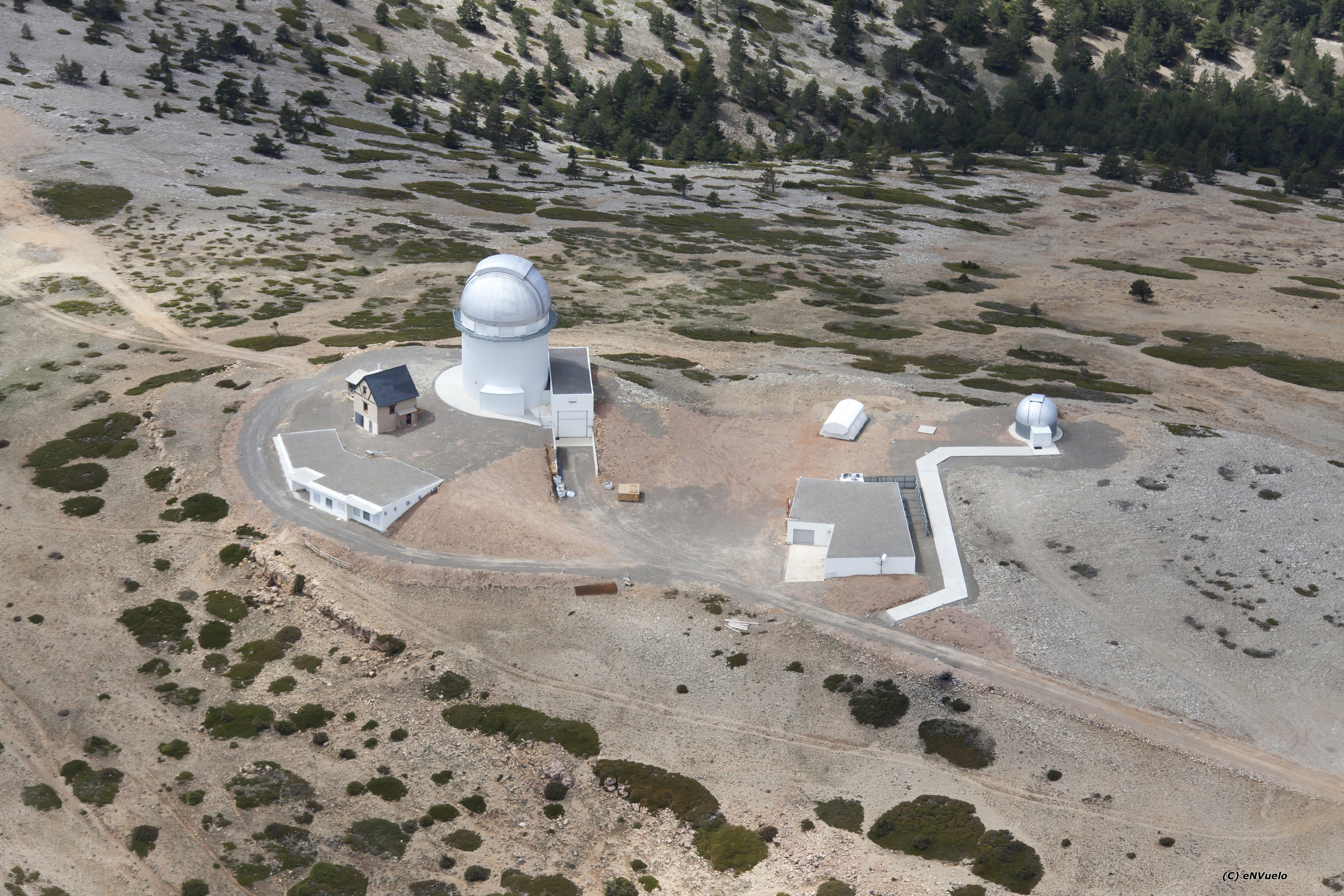 Observatorio 
Astrofísico de 
Javalambre, OAJ
Median seeing ~0.7” at Pico del Buitre
Elevation ~2,000 m
Galaxy Flows and LSS, ICISE Centre
Quy Nhon, Vietnam, July 7th 2016
54
OAJ
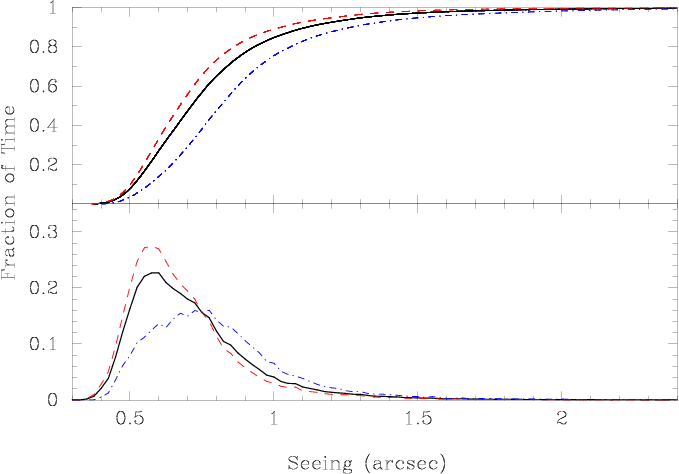 Seeing conditions
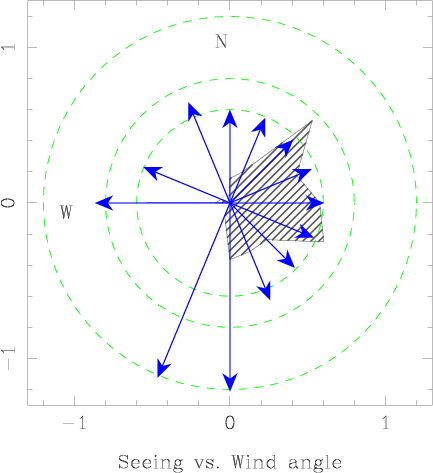 Moles et al. 2009
Galaxy Flows and LSS, ICISE Centre
Quy Nhon, Vietnam, July 7th 2016
55
J-PAS survey
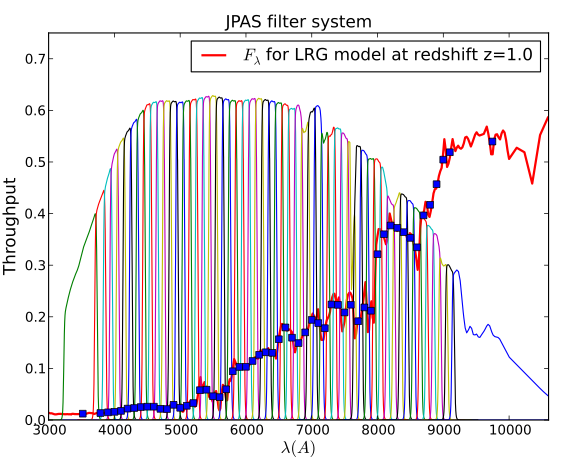 J-PAS should yield a pseudo-spectrum (R~50) in every pixel of the sky down to mAB ~ 22.5 – 23.5
Galaxy Flows and LSS, ICISE Centre
Quy Nhon, Vietnam, July 7th 2016
56
J-PAS is an acronym of an acronym, and stands for Javalambre (Physics of the Accelerating Universe) Astrophysical Survey.

J-PAS, founded on the grounds of a MoU signed by three institutions (CEFCA, USP [University of Saõ-Paulo, Brazil] and ON [Observatorio Nacional, Brazil]), gathers now the efforts of more than 100 scientists from Spain, Brazil, Japan, Italy and the US, in order to cover 8,500 square degrees in the northern sky with 54 filters narrow band filters (~125 A) + 5 broad band filters, down to a depth of mAB ~23.5  from the Observatorio Astrofísico de Javalambre (OAJ), in Teruel, Spain. This survey should start at the beginning of 2017 and finish by 2023

J-PAS will do BAO Cosmology, galaxy clusters, RSDs, lensing and a lot of Galaxy Evolution Science

J-PAS will provide ~ 20 million sources with Δz/1+z) ~ 3e-3
http://j-pas.org
Galaxy Flows and LSS, ICISE Centre
Quy Nhon, Vietnam, July 7th 2016
57
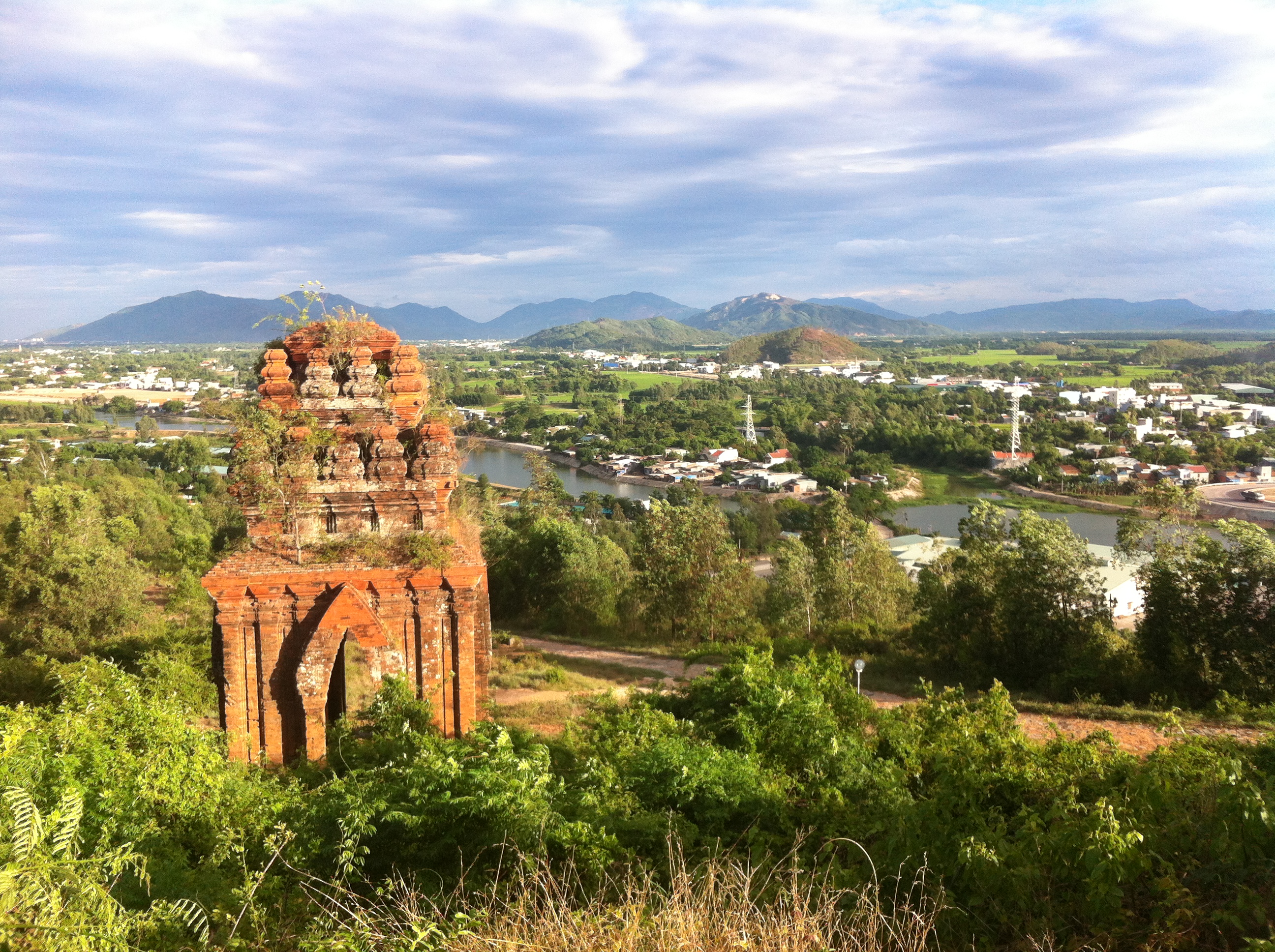 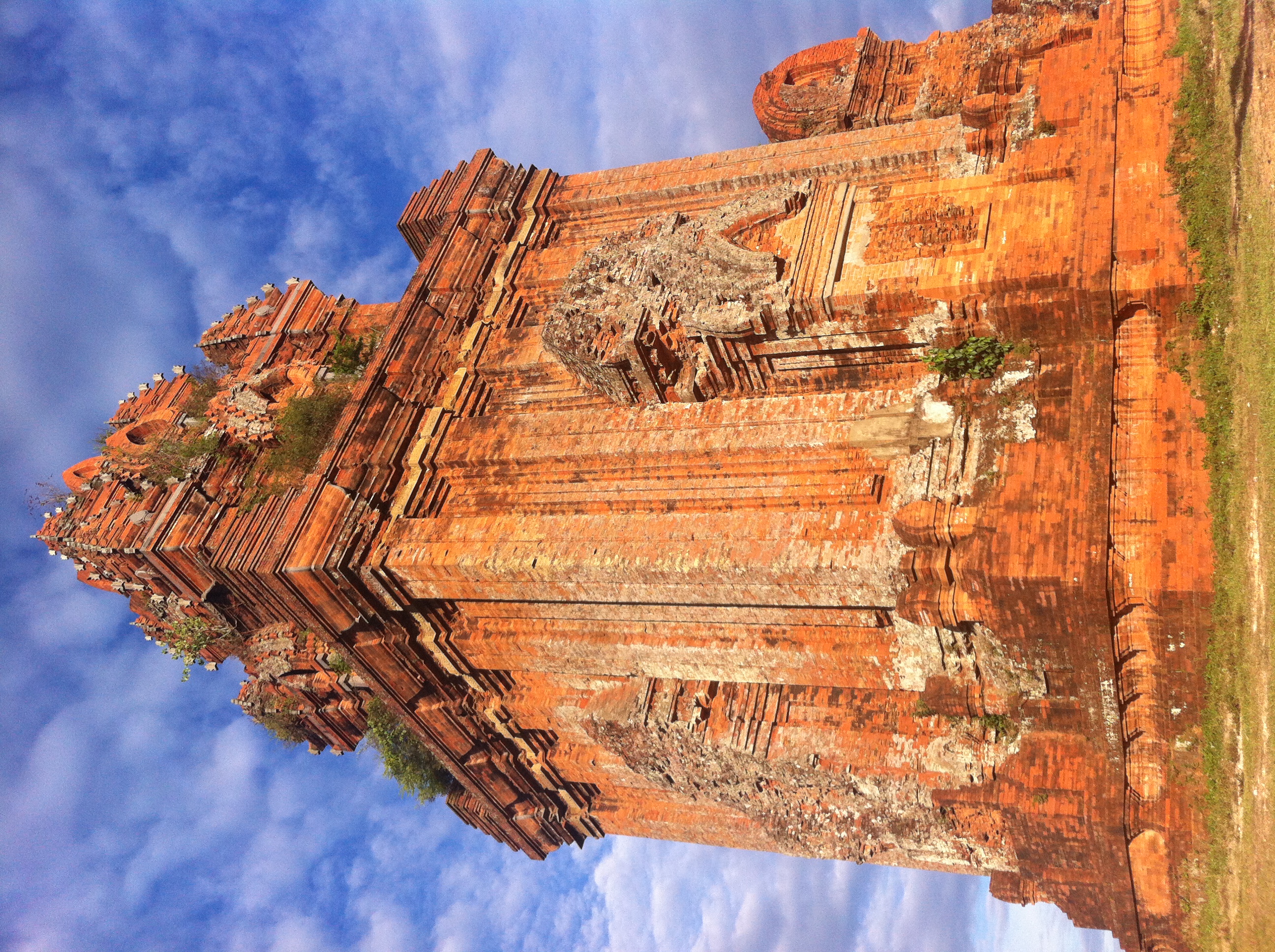 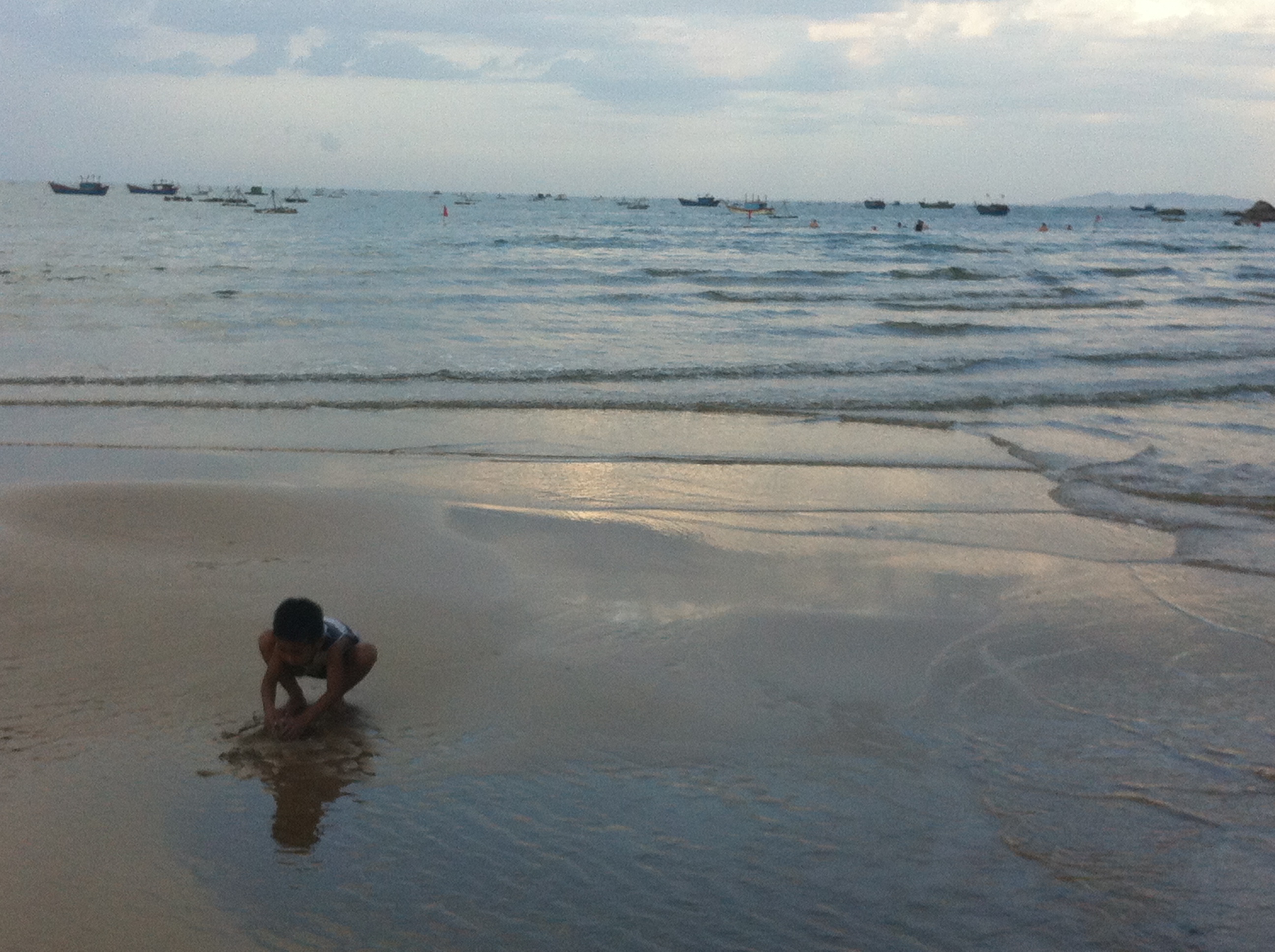 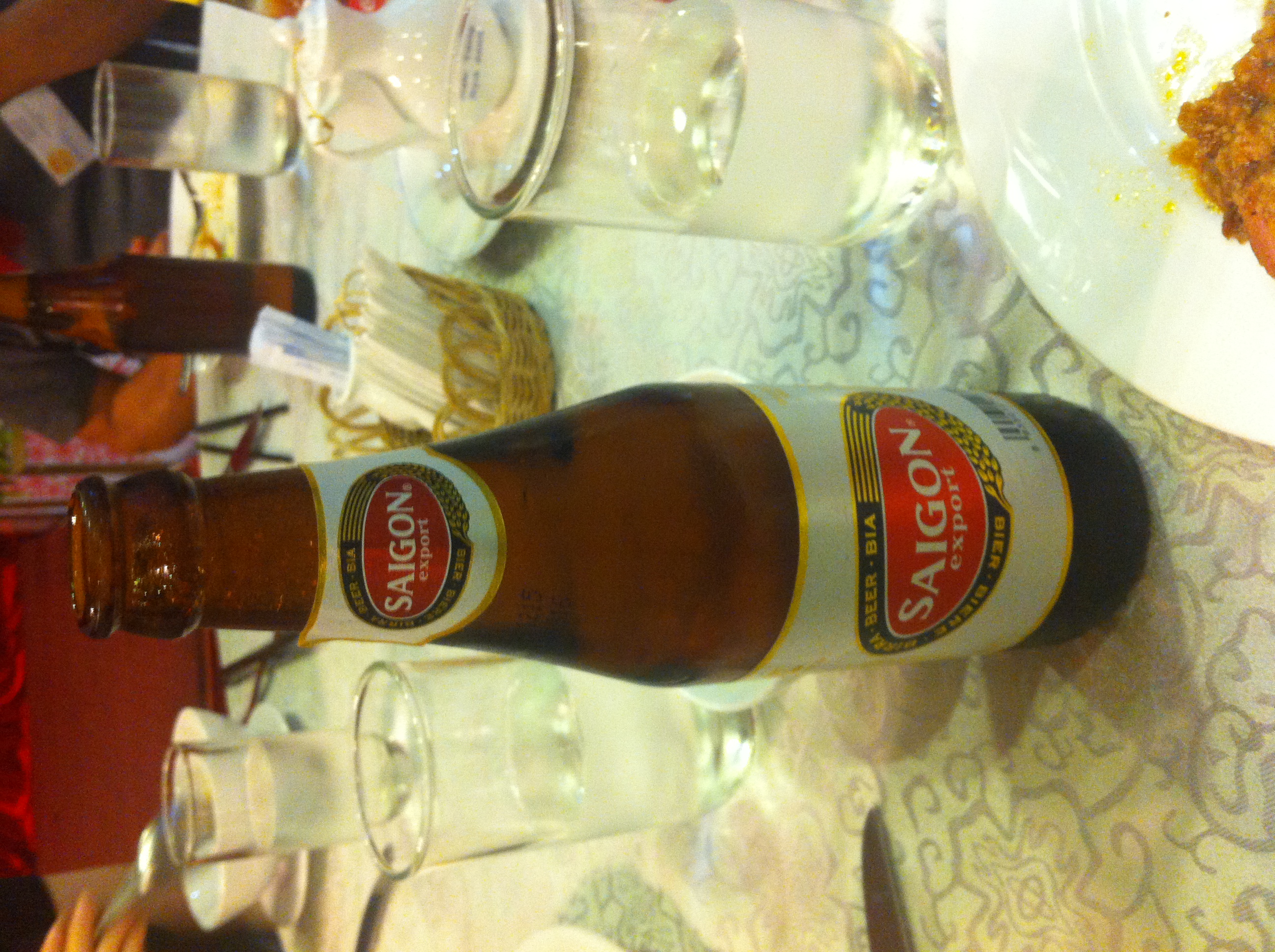 C’am ‘On

(Thank you!)
Galaxy Flows and LSS, ICISE Centre
Quy Nhon, Vietnam, July 7th 2016
58